Siemens Corporate Technology | September 2013
I&C technologies in vertical applications – smart cities
We are in the "urban millennium"
Facts about cities
Population
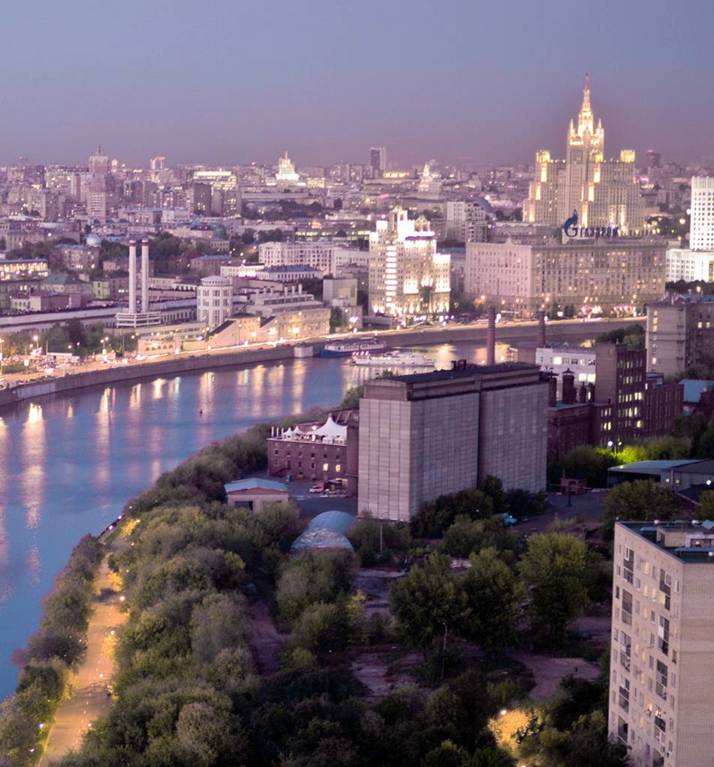 2009: 50% of the world's population lives in cities
2030: urban population will grow from 3.5 billion to 4.7 billion
Economy
51% of global GDP is produced in 600 cities
By 2025, middle-weight cities in emerging markets will generate 40% of GDP growth
Environment
Cities consume two-thirds of the world's energy, and 60% of its drinking water
Cities generate up to 70% of its CO2 emissions
Population: City population grows by 2 inhabitants per second
Illustration of city population growth: Jakarta and Delhi
Greater Delhi 1988—10 Mio
Greater Jakarta 1990—17 Mio
Greater Delhi 1972—4 Mio
Delhi 2000—16 Mio
Greater Delhi 2010—22 Mio
Greater Jakarta 1975—12 Mio
Greater Jakarta 2000—21 Mio
Greater Jakarta 2010—28 Mio
Jakarta 1975—4.8 Mio
Delhi 1972—4,4 Mio
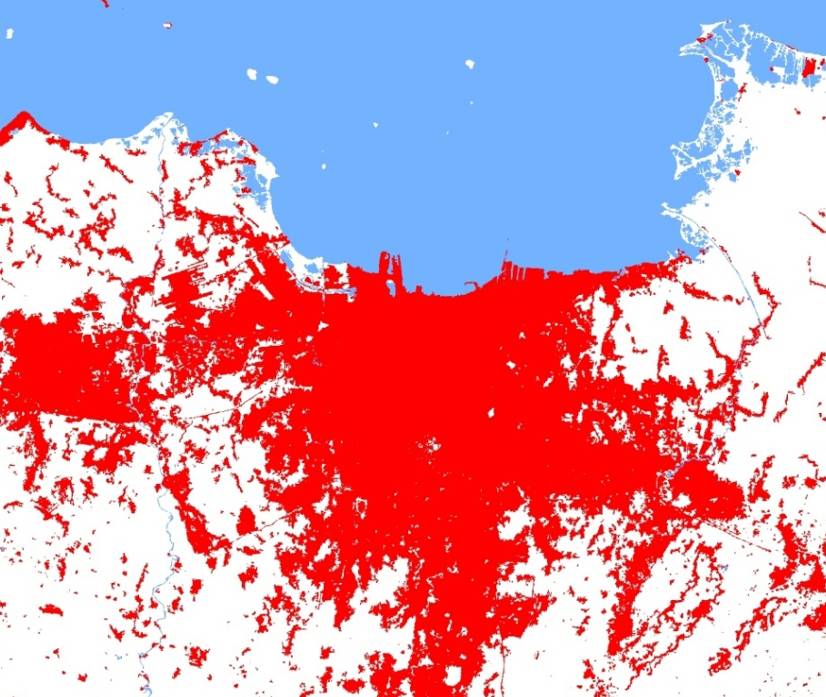 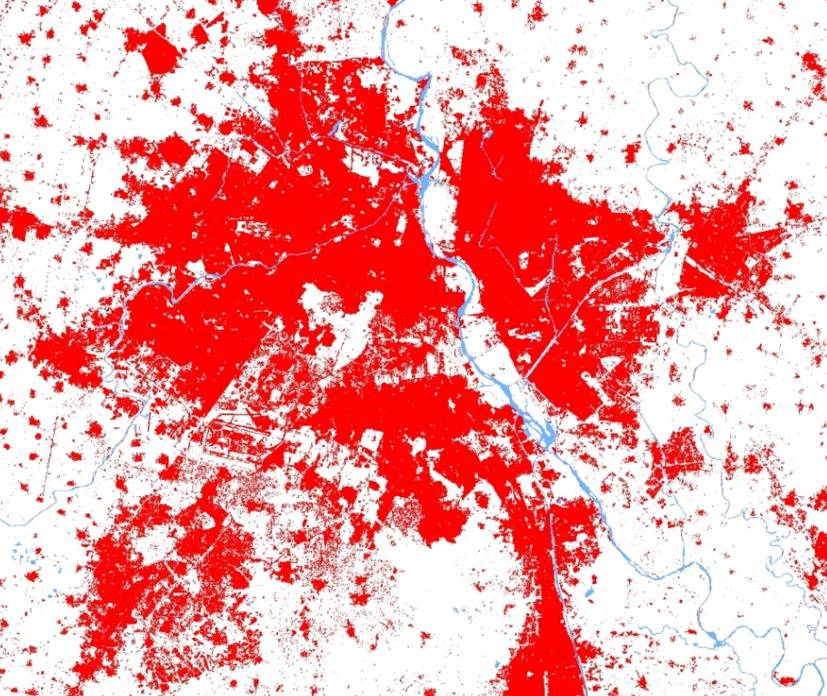 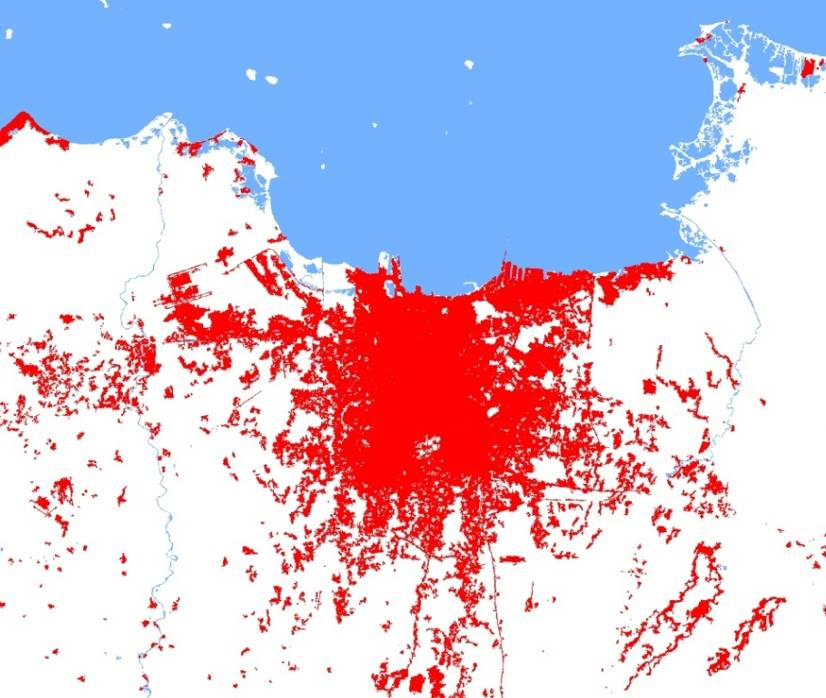 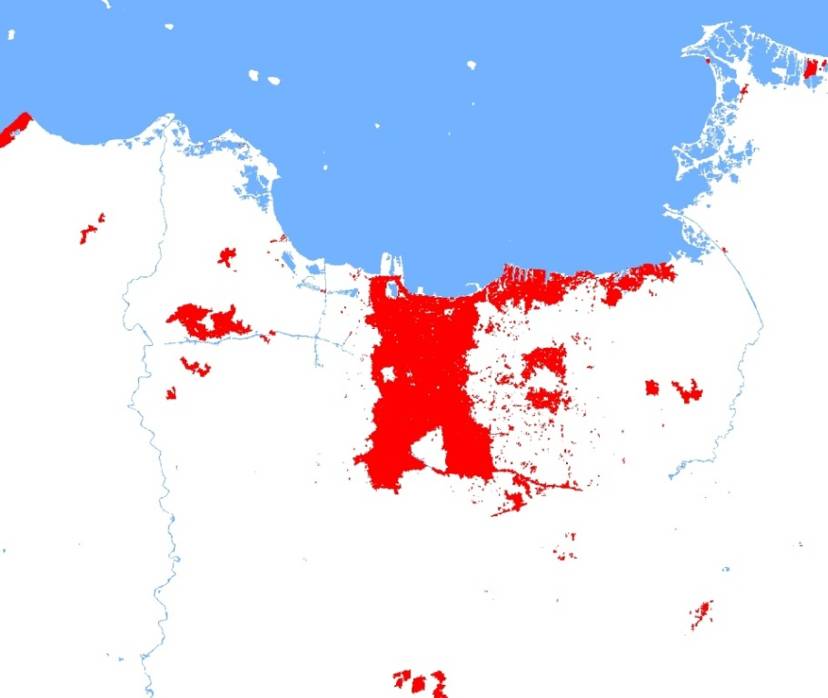 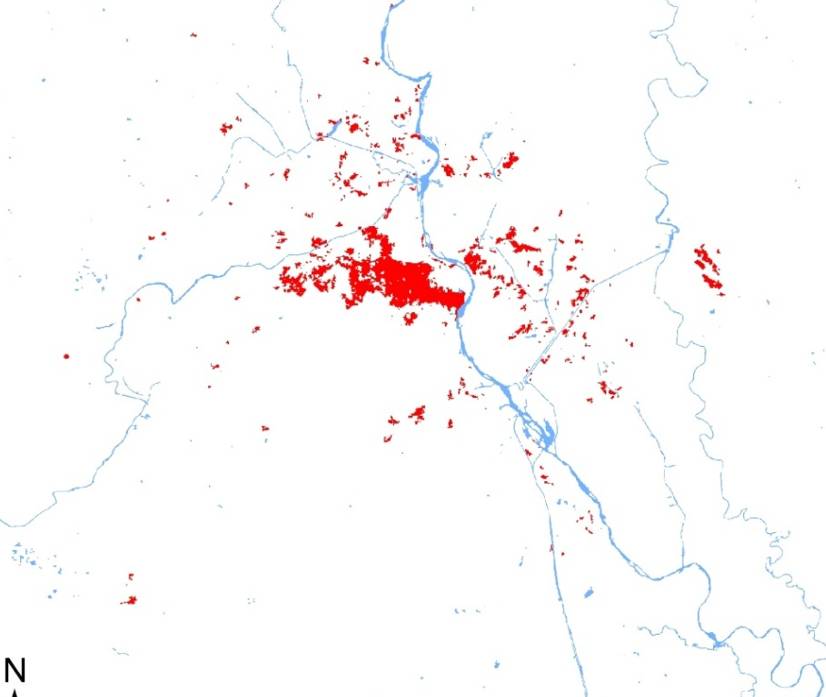 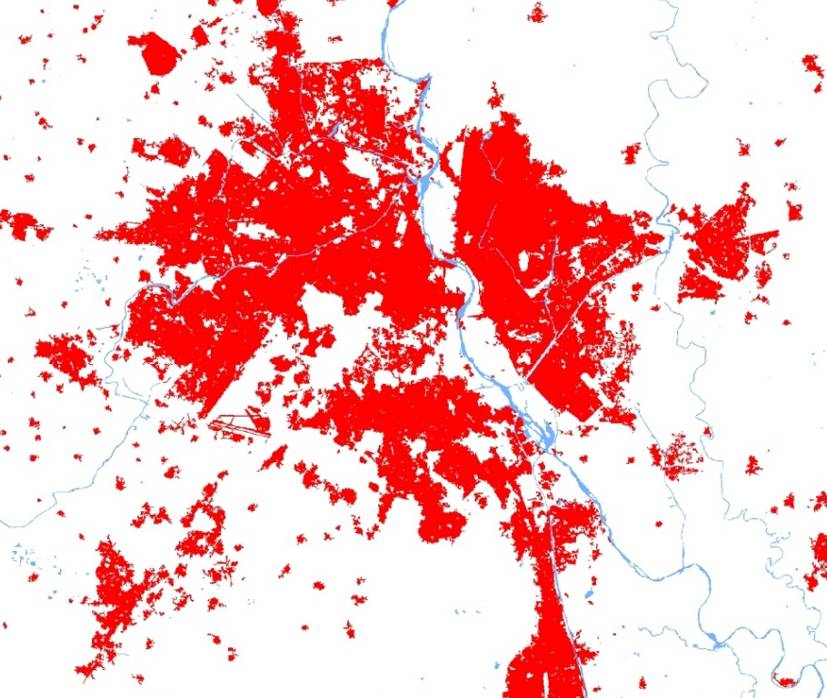 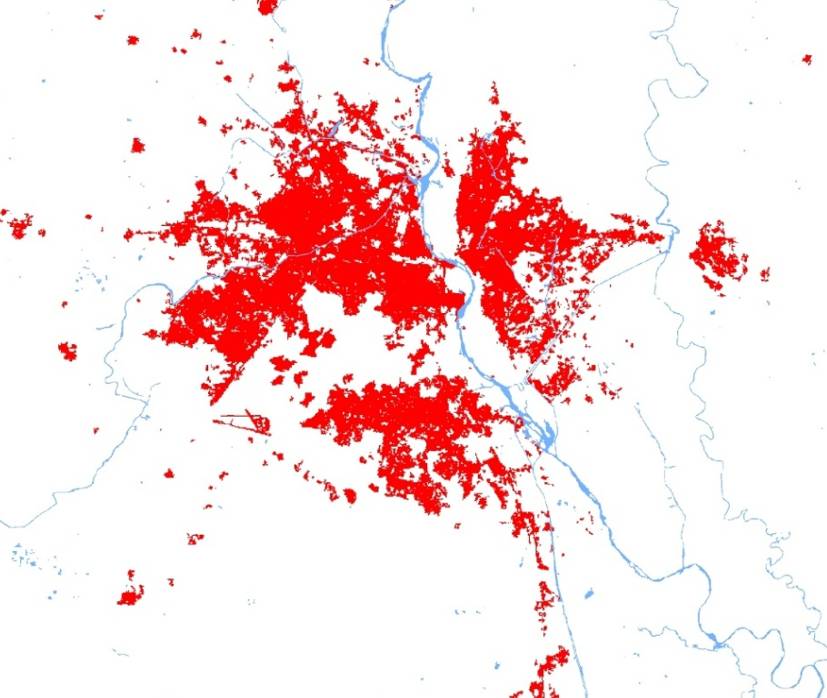 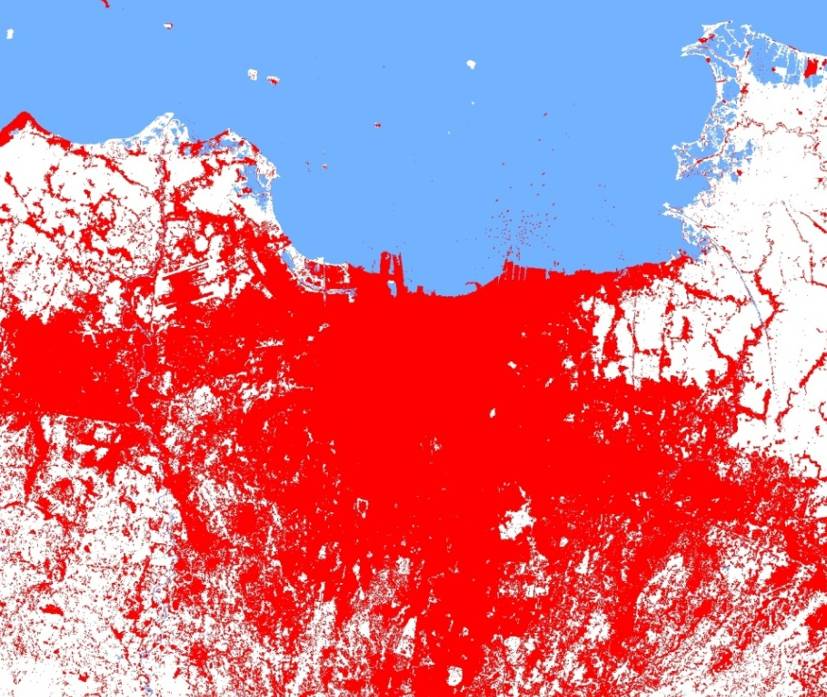 Source: Deutsches Zentrum für Luft- und Raumfahrt, UN World Urbanization Prospects: The 2009 Revision
[Speaker Notes: Weltbevölkerung wächst um 2.5 Bürger pro Sekunde, 2 davon in Städten

In Indien ziehen jede Minute 30 Einwohner in Städte. Das klingt nicht viel, ist aber
30 je Minute
1.800 je Stunde
43.200 je Tag
15.768.000 je Jahr
Bayern hat 12,5 Mio Einwohner. So viele ziehen in Indien in nicht einmal 10 Monaten in Städte
15 Mio pro Jahr entspricht der Einwohnerzahl der 21 größten deutschen Städte zusammen:
Berlin		3461	
Hamburg	1786	
München	1353	
Köln		1007	
Frankfurt	680	
Stuttgart	607	
Düsseldorf	589	
Dortmund	580	
Essen		575	
Bremen	547	
Dresden	523	
Leipzig	523	
Hannover	523	
Nürnberg	506	
Duisburg	490	
Bochum	375	
Wuppertal	350	
Bonn		325	
Bielefeld	323	
Mannheim	313	
Karlsruhe	295]
Economy: Emerging markets middleweight cities play a crucial role in future growth
GDP per city size – today and tomorrow
Today: Tier 1 cities1)  51% of global GDP
2025: Rise of emerging mid-weight cities
6”6
55,000″
100%
100%
Developed
Economies
Rural
77%
Other urban
Megacities2)
9%
10%
~1400 Tier 2
  cities1)
Large3)
16%
Mid-weightcities:~40%
Mid-
Sized4)
14%
Emerging
Economies
77%
15%
Small5)
15%
~600 Tier 1
  cities1)
51%
29%
Rural areas
22%
Contribution to global GDPgrowth 2007-2025
Population
GDP (USD)
1) Tier categorization based on population, economic development and political importance of the respective cities2) Megacities: >10 million inhabitants; 3) Large mid-weights: >5 million; 4) Mid-size mid-weights: >2 million 5) Small mid-weights: >0,15 million; Source: McKinsey
Environment: Impact of cities on energy consumption and environment will grow even further
Example: Building energy consumption of an Asian mega city, 2008 to 2020, in million tons SCE
Resulting growth rate
16,30
Growth rates
Cooling
Residential
Cooling		   20% p.a.
Lighting		   14% p.a.
Appliances	    8%   p.a.
Hot Water and Cooking	    8%   p.a.

Commercial
Cooling		   12% p.a.
Lighting		   10% p.a.
Appliances	    7%   p.a.
Hot Water and Cooking     10% p.a.
+13% p.a.
7,86
Lighting
40% of total city energy consumption
Appliances
Hot Water 
and Cooking
2,36
Cooling
1,68
Lighting
4,49
+10% p.a.
8,44
0,45
0,81
Appliances
0,15
1,86
0,62
Hot Water 
and Cooking
3,59
0,55
2,63
0,37
1,09
2008
2020
Residential
Commercial
Source: Siemens project team
Cities mayors are facing a diverse playing field – Vertical IT is both a challenge and an enabler
Trends and challenges faced by cities
Admin., financing, participation 





E-governance
New business models and stakeholders
Co-determination
Strategic planning & Identity





Urbanization, demand  for new living spaces
Land scarcity
Decentralized city structures
Architecture, urban planning & mgmt. 





Zero-emission building standards
Decentralized, multi-purpose infrastructure and building clusters
ICT / Digitization





Increasing
Penetration of IT
Digitalization
Sensor pervasion 
Digital natives
Healthcare &well-being 





Aging society
E-health, location-in-dependent diagnosis
Health-oriented building design
Work & Leisure





Remote work places
Virtual technologies 24/7 working life driving up stress levels
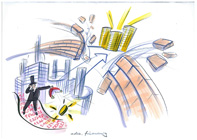 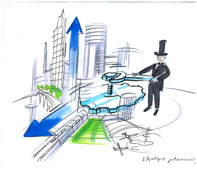 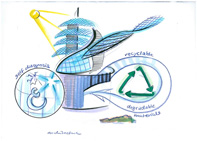 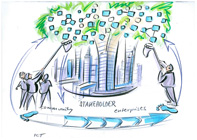 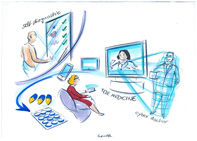 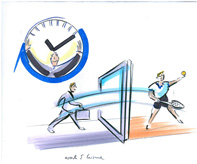 Social Structures





Increasing migration
Rising middle classes
Down-ageing
Individualization / flexibility
Safety / Security 





Cyber war & crime
Reestablishment of city gates
Ubiquitous sensor  networks
2
Resources & Recycling





Clean environment as competitive edge 
Closed-loop recycling
Urban farming
Water 





Global water stress
Decentralized water management
Almost-closed water loops
1
Transport & Logistics





New mobility con-cepts, less individual traffic
Integrated, smart, intermodal mobility
2
Energy 





Renewable energy
Decentralized power generation by "prosumers"
Resilient grids
1
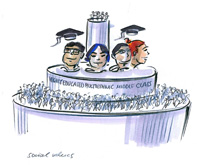 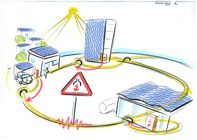 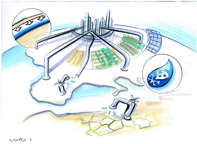 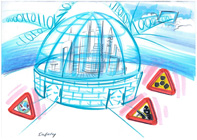 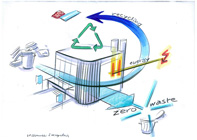 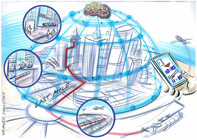 Vertical IT for utilities
Vertical IT for city applications
Source: Siemens Pictures of the Future “Cities”
Electricity – the lifeblood of a city
Milestones in city electrification
1844: 1st electric street light(Paris)
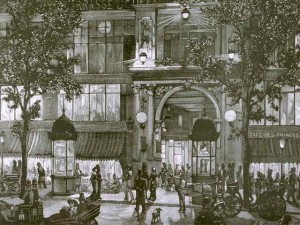 ~1890-1920: Electric cars flourishing in Europe and the US
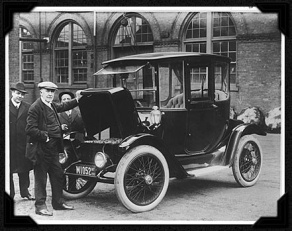 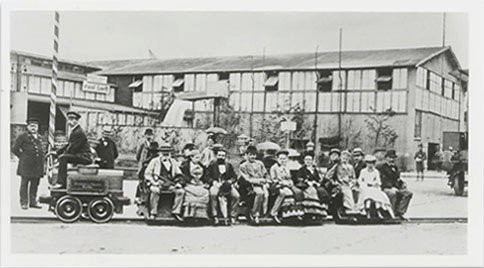 1879:1st electric train(Siemens, Berlin)
From ~1930:Electric ovens
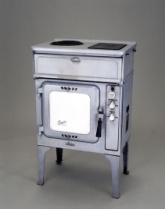 1880:1st electric elevator(Siemens, Berlin)
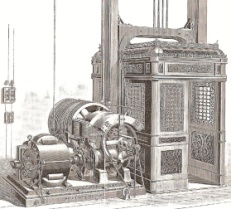 1938: 1st deployment of heat pumps(Zurich)
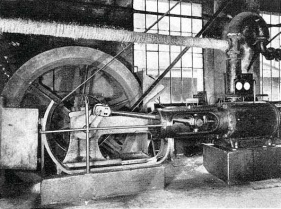 1882-1885:First power plants in Germany(Stuttgart, Berlin)
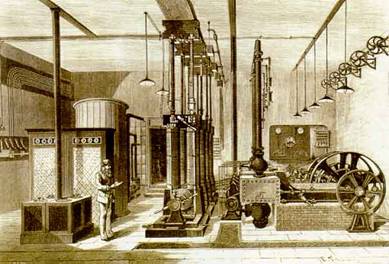 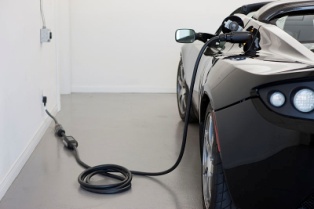 2008: 1st modern electric car in serialproduction (Tesla Roadster)
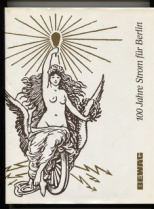 1885:1st public utility in Germany(AG Städtische Elektrizitätswerke, Berlin)
2010: 1st all-electric regular busservice (Seoul)
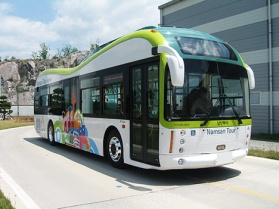 Modern day challenges: Resilient energy supply against a rising number of threats
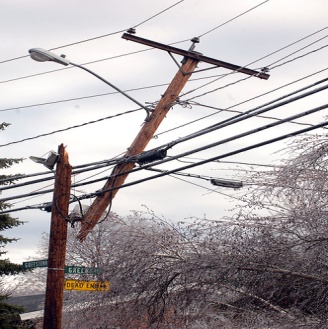 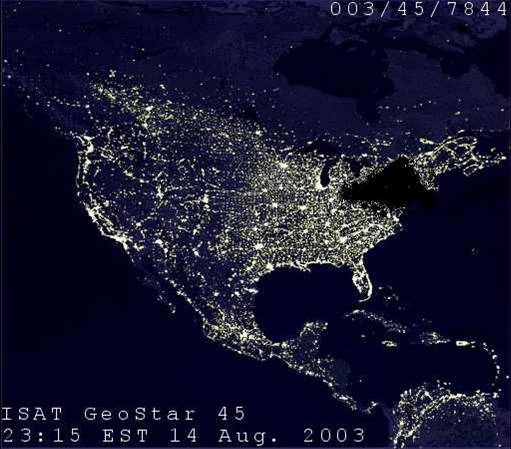 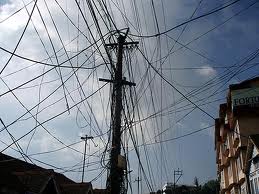 Modern-day grid challenges (examples)
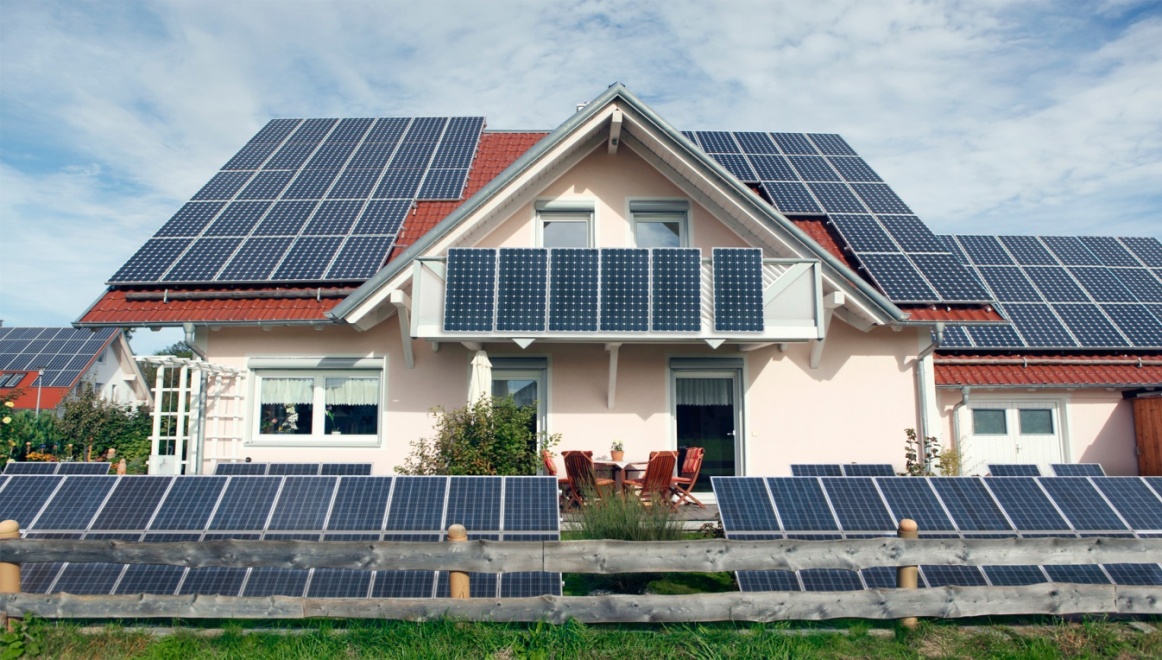 Outdated infrastructure
Rise of the “prosumer“
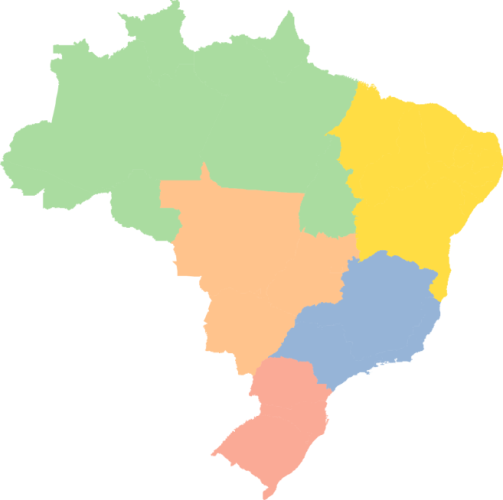 „Non-technical losses“
Capacity problems with potentially disastrous impact
22%
20%
Distribution losses
21%
9%
E.g. Brazil: 
NTL: 23 TWh p.a.(5.8% of total)
Economic loss of1“ EUR p.a.
Non-technical losses
18%
5%
21%
10%
12%
3%
IT-driven smart grid applications are increasingly vital to keep the lifeblood flowing
Smart grid solutions
Challenges in changing energy systems
Smart Grid Solutions
Renewable and distributed generation
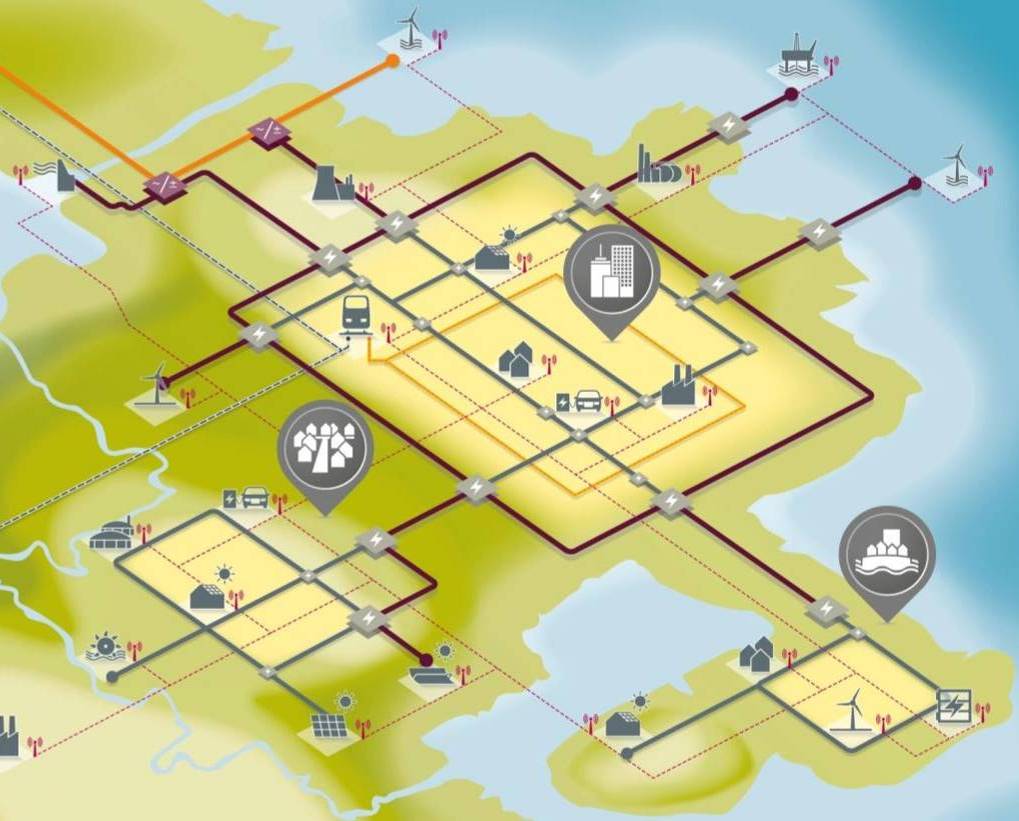 Balancing generation & demand, new business models

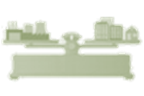 





Limited generation and grid capacity
Load management & peak avoidance


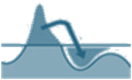 




Aging and/or weak infrastructure
Reliability through automatic outage prevention and restoration


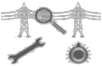 


Cost and emissions of energy supply
Efficient generation, transmission, distribution & consumption

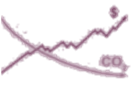 







Revenue losses, e.g. non-technical losses
Full transparency on distribution level and automated loss prevention
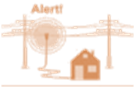 


Step-wise development towards multi-modal energy grids
Intelligent energy grids: Development steps
Power grid
Power grid + building
Multi-modalenergy systems
Integration of renewable energy (in-feed, storage and trade)
Microgrids
Example: Project IRENE 1) (Siemens, Hochschule Kemp-ten, Allgäuer Überlandwerke)
Integration of intelligent residential, commercial and industrial premises (private power generation, intelligent consumptions)
Island grid, nano grid
Example: Project “Seestadt Wien / Aspern”
Integration of all energy carriers and  converters (district heating and cooling, heat pumps, boilers, etc.)
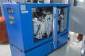 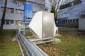 Water pump
Heat
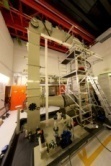 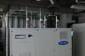 Climate
Water
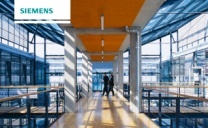 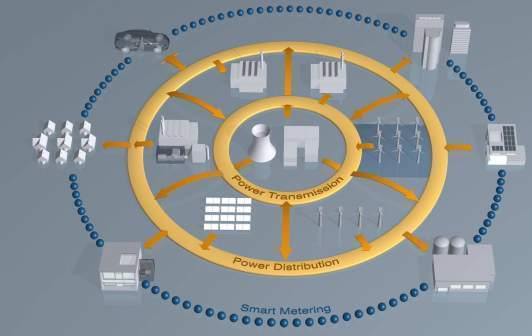 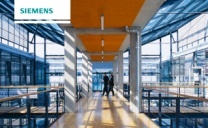 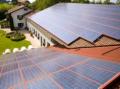 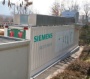 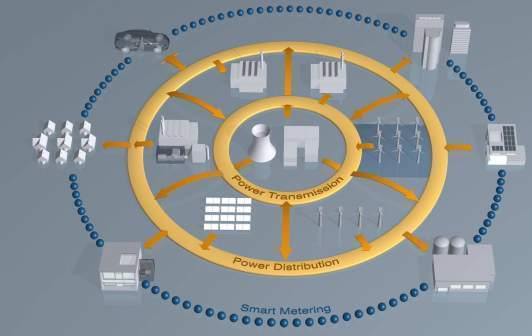 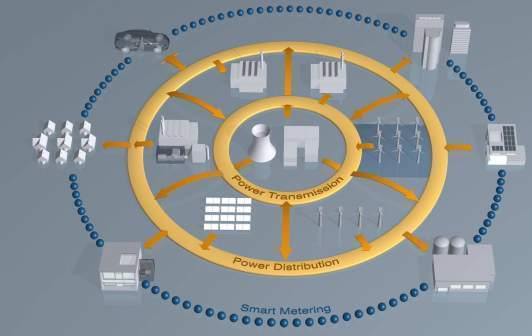 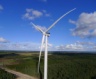 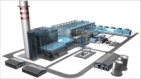 Exchange of energy and data
1) Integration of renewable energy sources and electric vehicles
Tianjin Eco-City and Seestadt Wien Aspern – unique chances to research on live infrastructures
Projects “Tianjin Eco-City” (TEC) and  “Seestadt Wien-Aspern”
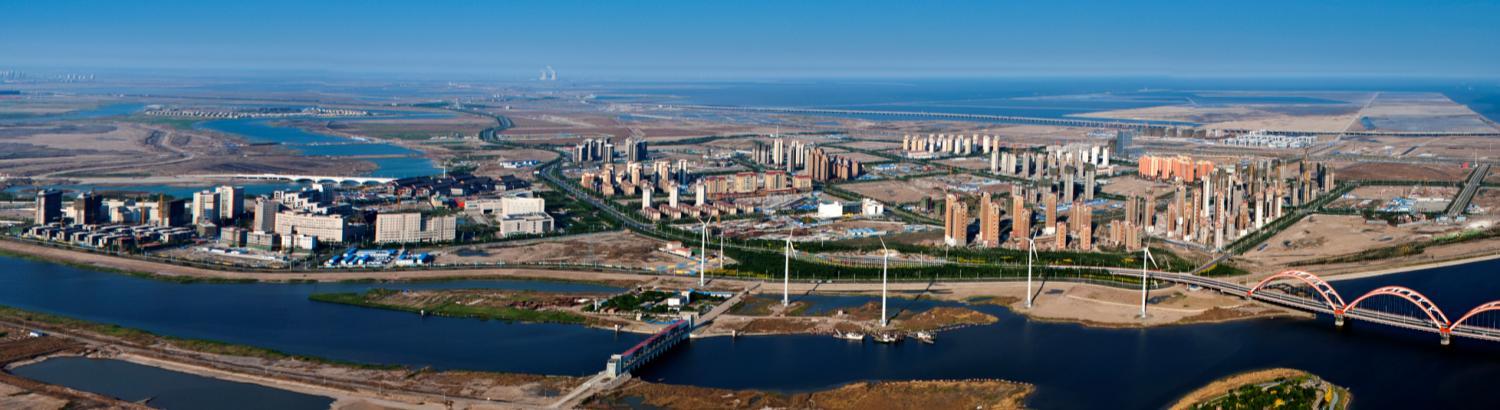 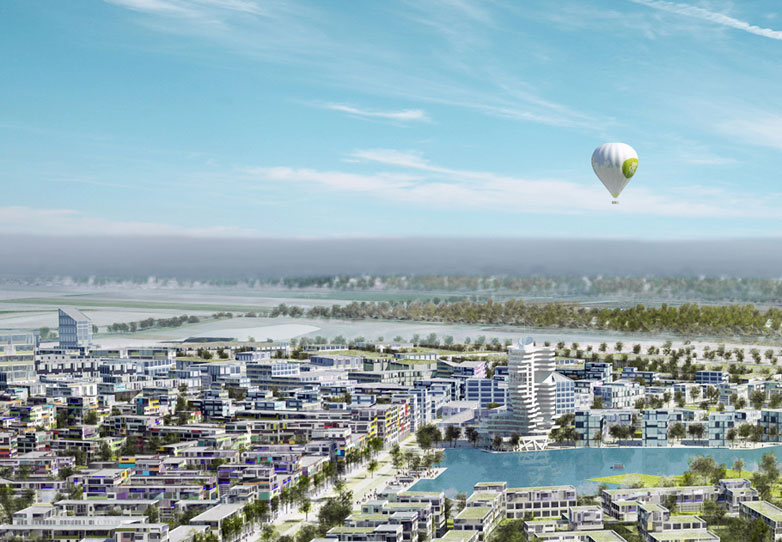 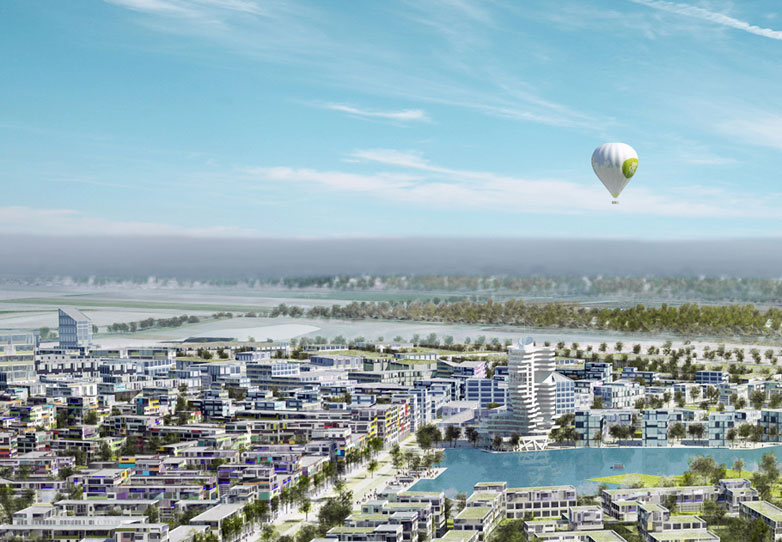 SEIT: Research JV between SSTEC1) and Siemens Limited China
Goal: Development of need-based innovation solutions in connection with new eco-technologies
Research topics: 
Smart green buildings
Intelligent renewable energy systems
Etc.
Research  JV between Siemens AG and  Vienna city
Goal: Sustainable greenfield development of Aspern (20,000 apartments, 20,000 work places)
Research topics: 
Data analytics of grid data
Intelligent building management, optimization of building vs. grid mgmt.
Sensor-supported energy distribution management
End user information systems
1) Sino Singapore Tianjin Eco-City Investment & Development Co. Ltd
City applications break down into different use cases, and usually aim for improved quality of life
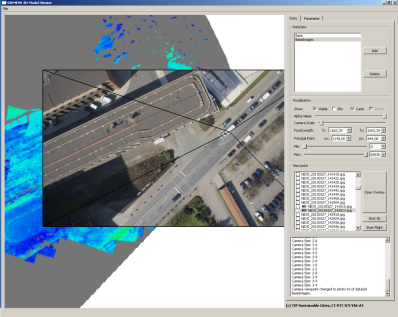 City applications: Use cases (overview)
Monitor and Control
Integrate and facilitate
Analyze and optimize
Seamless optimization, e.g. 
Safety and security management
Traffic management
City administration portal
Integrated public transportation platform
Minimized use of central grid (and costs)
Utility tariff design
Image-based loss analysis
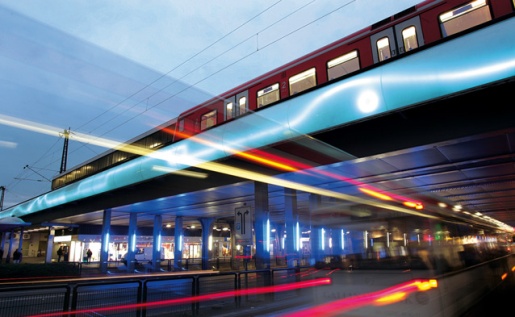 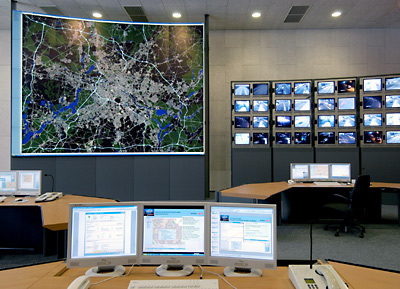 Underlying trends
Internet of things – pervasive deployment and availability of sensors and computing power
Advanced analytics of increasing amounts of data
“Digitally native” population
Use case “Monitor and Control” – example city security (Siemens Sieveillance)
Example “Siemens Sieveillance”
Integrated command and control solution to coordinate and dispatch emergency forces
Intervention forces
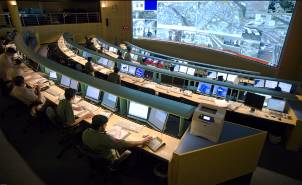 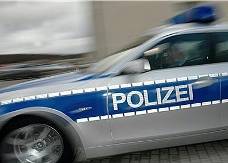 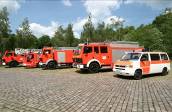 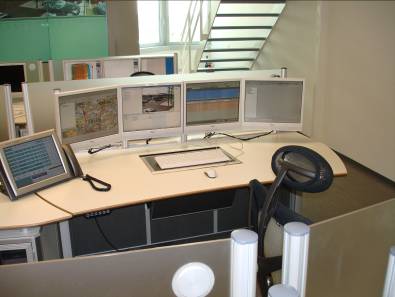 Intelligent management systems to ensure critical infrastructures remain secure and run smoothly
Critical Infrastructure
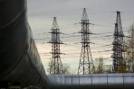 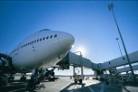 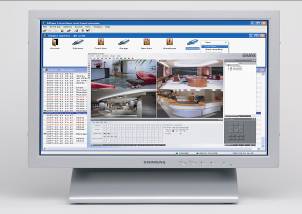 Sophisticated control systemto meet corporate security challenges
Corporate
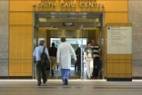 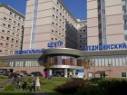 Buildings
An extensive range of inter-operable field devices createthe basis of our security solution
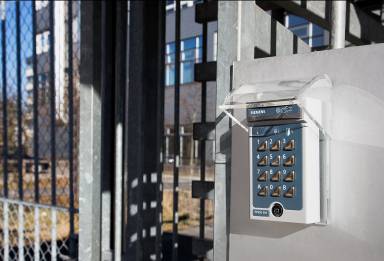 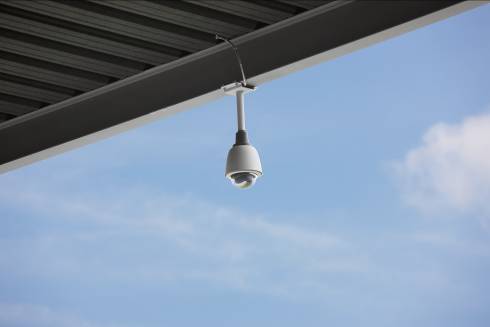 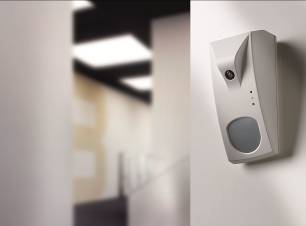 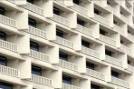 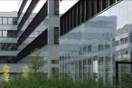 Use case “Integrate & Facilitate” – example intermodal traffic management
Example “Integrated Mobility Platform”
End users / passengers
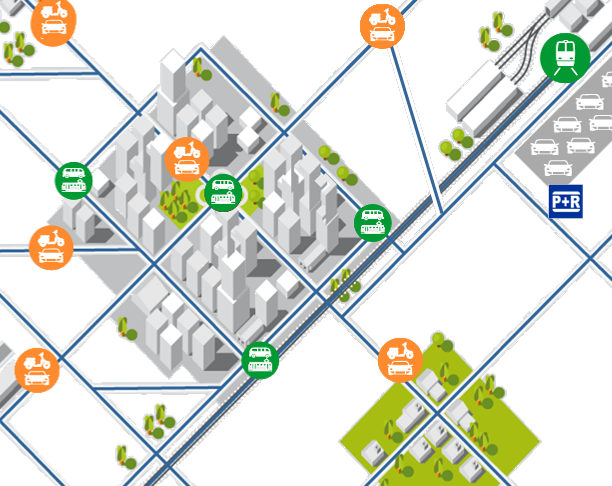 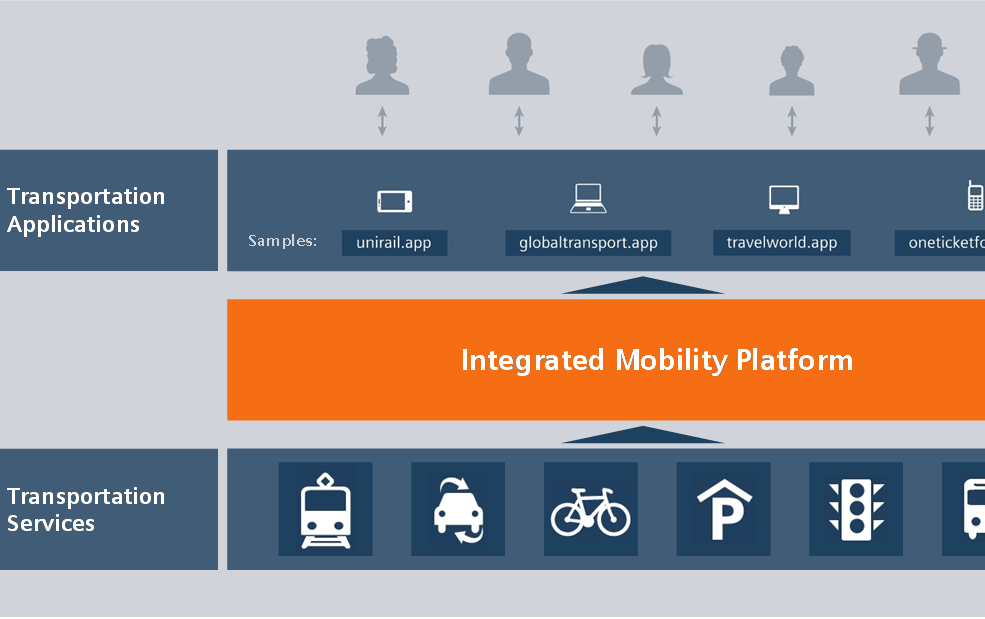 Transportation apps, e.g.
Unified ticketing
Trip scheduling
Integrated Mobility Platform
Transportation services, e.g.
Public transport
Taxi, car & bike sharing
The next step – an integrated city operating system?
“City operating system”: Idea sketch
From a collection of vertical IT solutions …
… to an integrated city operating system?
Individual, stand-alone IT solutions
Operated by different city departments
Addressing the obvious needs of citizens and city administrations
“Eco-system” of city-related platforms and applications from city and 3rd parties
Cloud-based storage of openly accessible, interoperable data
Cross-domain views (city cockpit, simulation)
Power,water
Traffic
Trans-port
Cityadmin
Etc.
Power,water
Traffic
Trans-port
Cityadmin
Etc.
Unified data model and communication standards
3rd partyapp.
3rd partyapp.
3rd partyapp.
3rd partyapp.
Etc.
Key takeaways
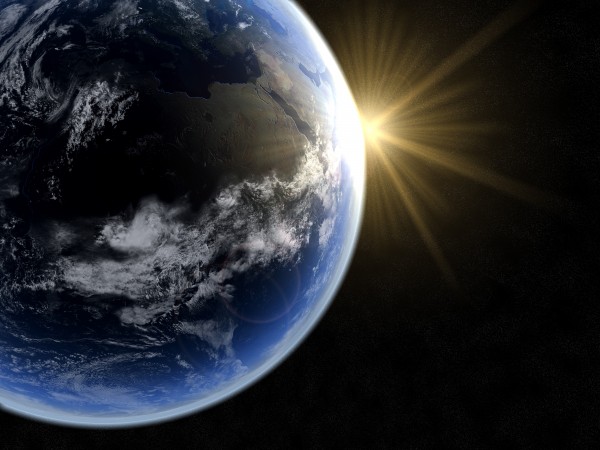 Cities are growing all around the globe – especially middleweight cities in emerging markets will play a crucial role in future growth
The impact of cities on energy consumption and environment will grow even further
Cities mayors are facing a diverse playing field, with multiple challenges e.g. in the areas of energy, water, transport & logistics, security & safety – many of which can be addressed with vertical IT solutions
Vertical IT for utilities is increasingly essential to assure even the most basic services
City IT applications – which break down into different use cases – mostly aim for improving quality of life
Siemens already works on and provides a variety of vertical IT solutions for intelligent urban environments  
The next step in the evolution towards smart cities might be the development of city operating systems, which integrate standalone vertical IT solutions